Celebrate the best to evoke the bestPart 4
Bob & Megan Tschannen-Moran, Kathleen Pietrasanta
Celebrate the best to evoke the bestPart 4
Kathleen Pietrasanta. Butler Knight
Salubrious Success
Share a short story about

Story Listening
Coaching Presence
Appreciative Inquiry Principle
 Positive energy/emotion
 Positive conversation/interaction
 Positive question/reflection
 Positive present/vision
Ds of Disconnection
Diagnosing person as the problem
 Denying responsibility
 Demanding
 Deserving consequences
Compassionate Communication
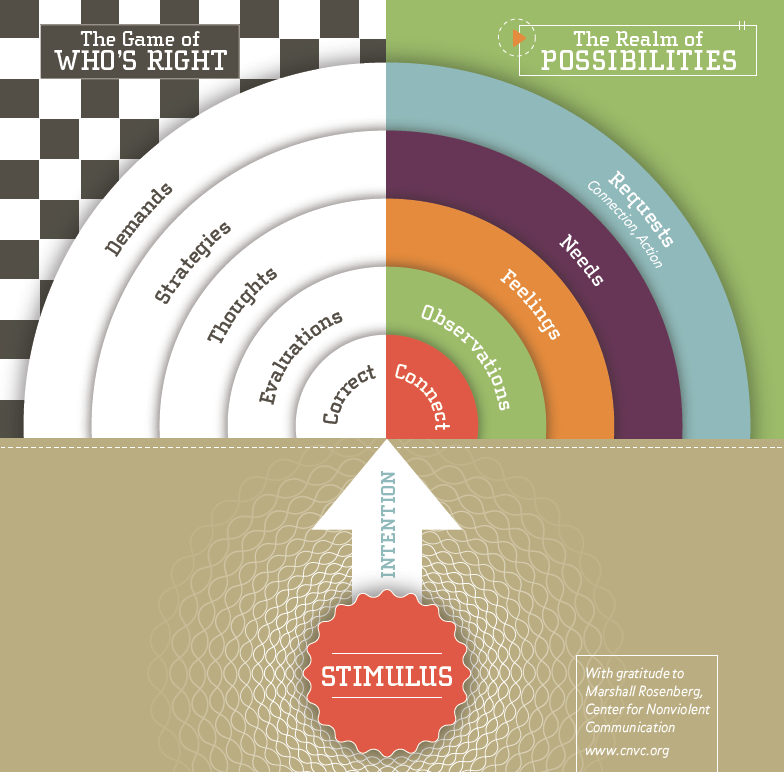 Feelings
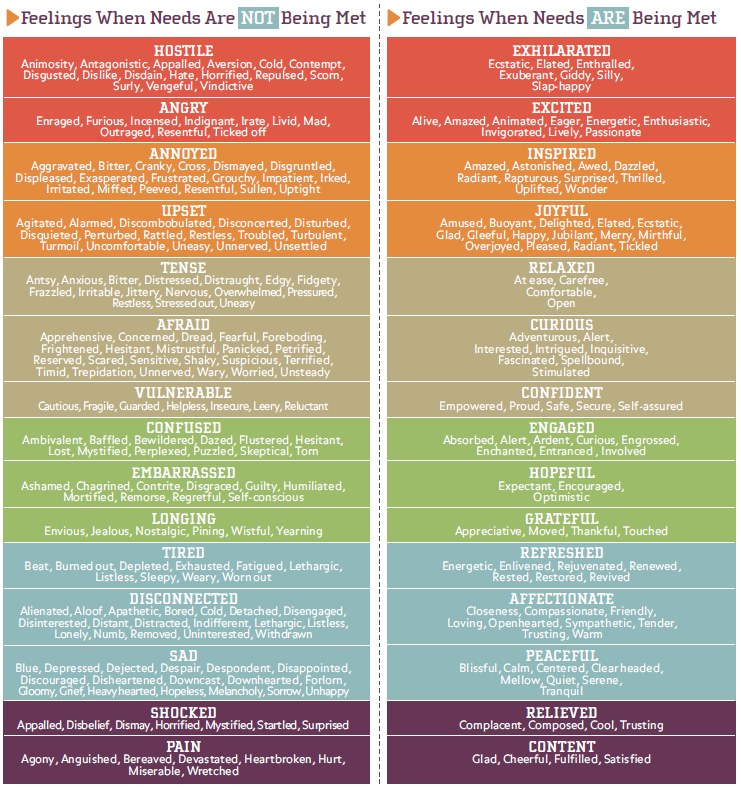 Faux Feelings
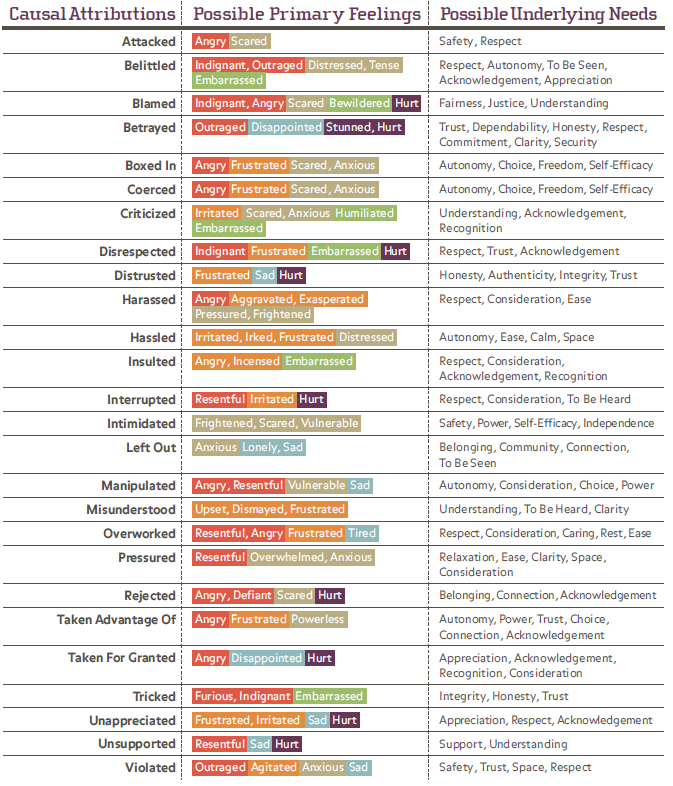 The Wheel of Needs
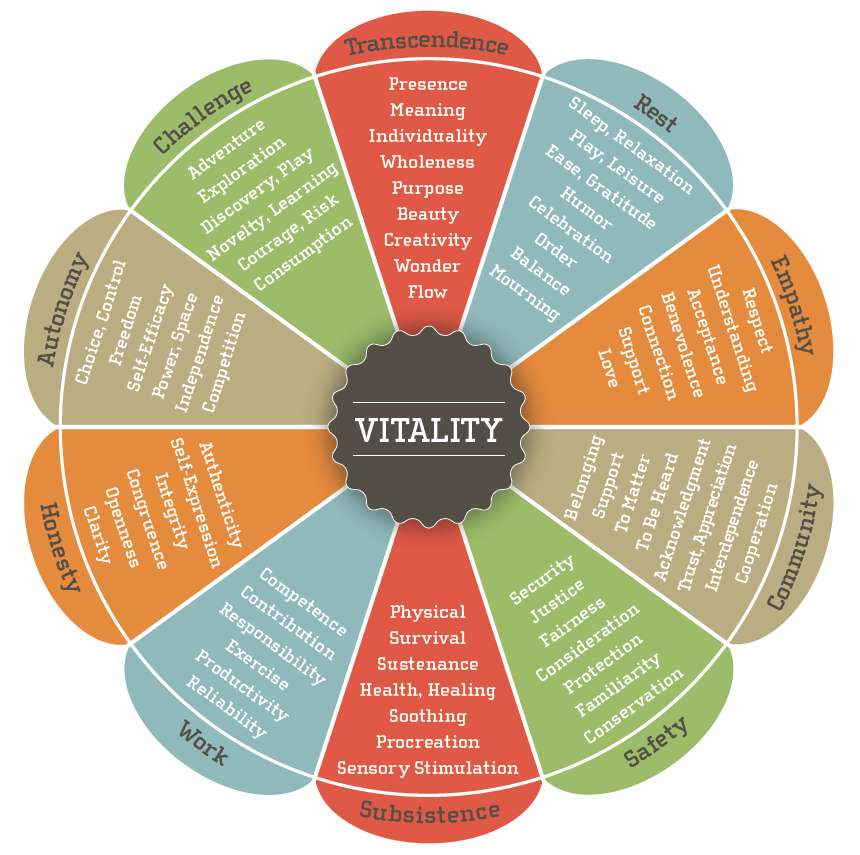 Fishbowl Volunteer
An experience with another person whose behavior you are not enjoying
Triad Practice
Readiness to Change
CORRECTION				CONNECTION
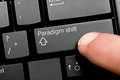 COMPETENCE				CONFIDENCE
CAUSES				CAPACITIES
COUNTERFORCE				COUNTERBALANCE
WHEEL OF NEEDS
Where or how need is currently met
Brainstorm ideas for meeting or honoring
Homework for January
READ
Chapter 2 and Interlude: Loop 1 (p.55-57)
Appreciative Empathy article in Groupsite https://schooltransformation.groupsite.com/uploads/flies/x/000/075/845/Appreciative_Empathy.pdf?1352933682

PRACTICE
A conversation that focuses on reflecting feelings and needs

EXPAND
Use Reflection Sheet when listening to a recorded coaching conversation in Groupsite
https://schooltransformation.groupsite.com/file_cabinet

COMPLETE
Class Valuation Survey